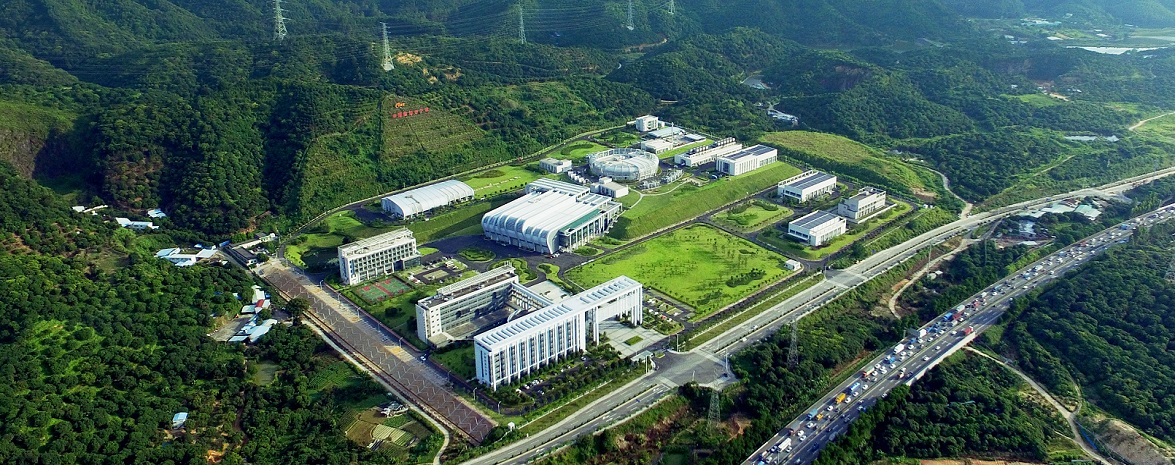 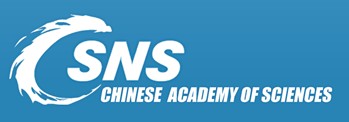 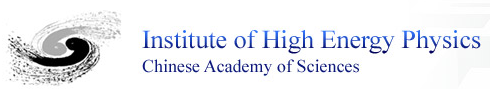 EMuS: Neutrinos for cross section measurements @ 25 kW
Nikos IHEP/CAS
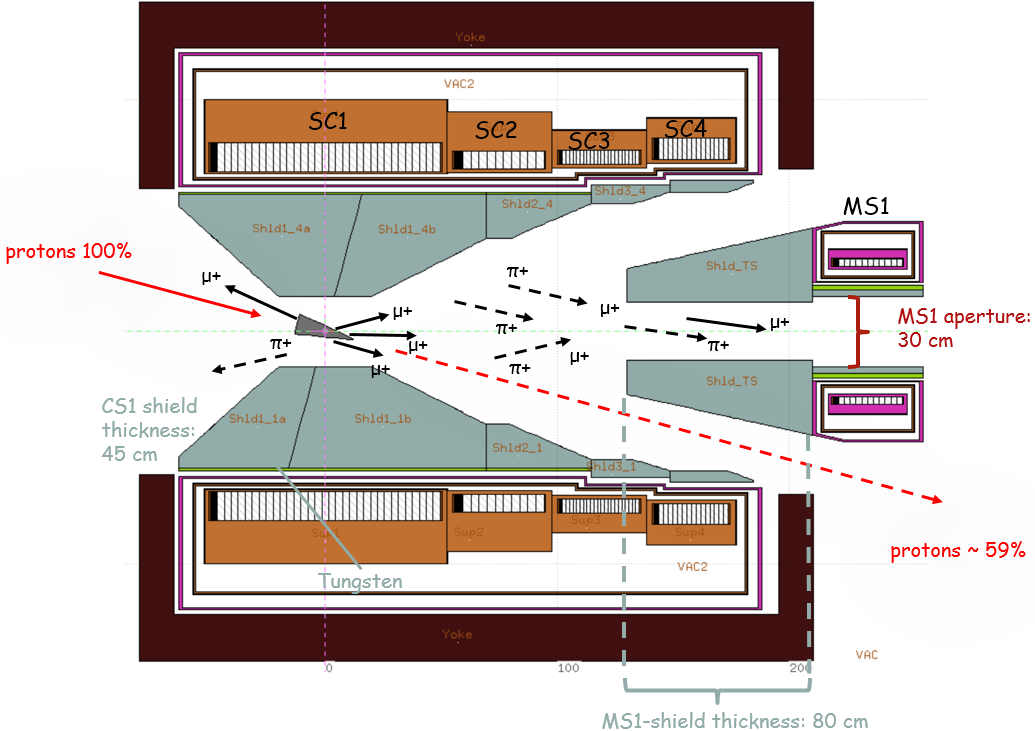 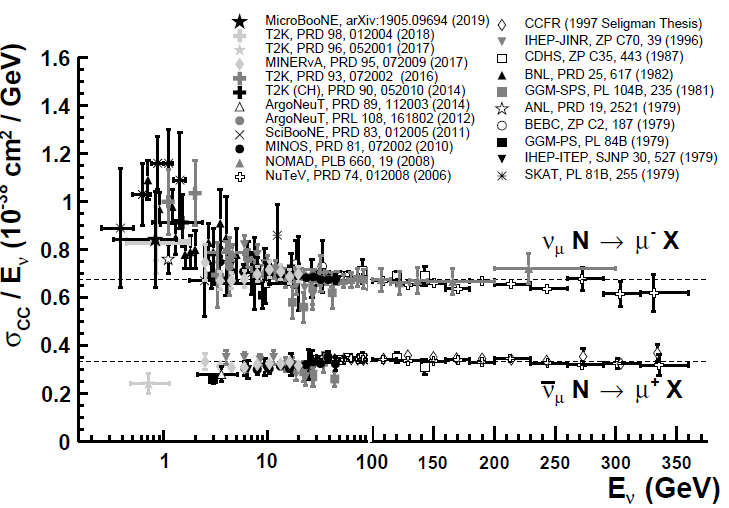 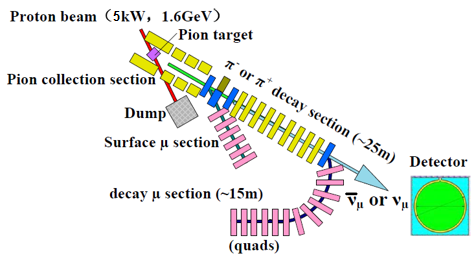 EMuS
layout
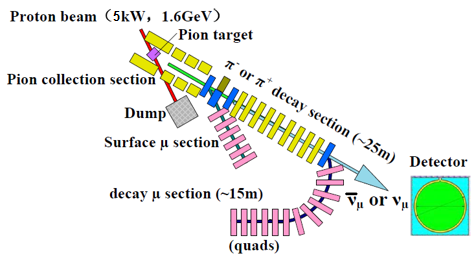 Target systems for EMUS Baseline scheme/conical
Description of the target system
π+ rates, momentum distribution and adiabatic fields
Neutrinos
Aim of this study
Initial study of the neutrino situation at near distance from the π decay section
2
“Baseline” scheme: Surface and decay muons
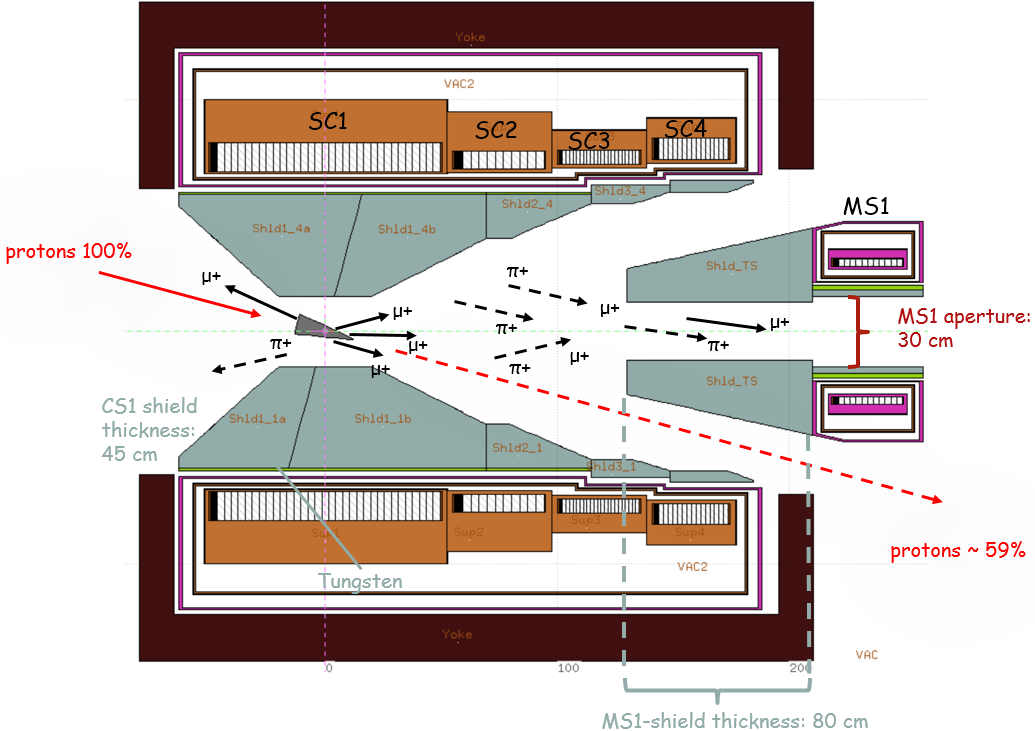 Superconducting Capture Solenoid
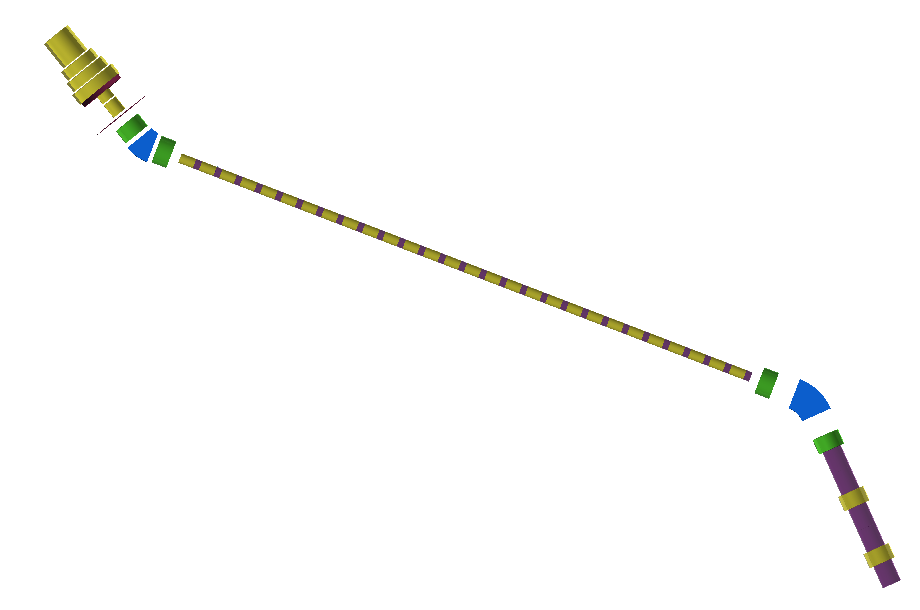 Charge/momentum selection for surface muons/pions
25 m superconducting transport solenoids
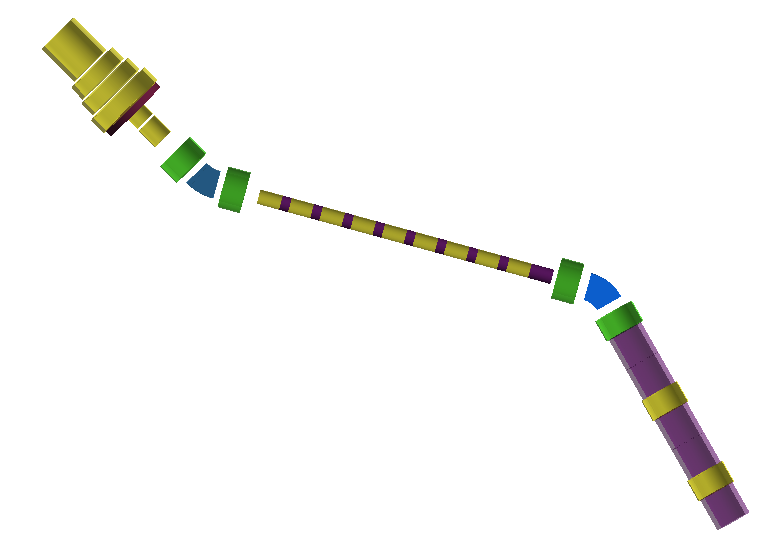 pion decay section -> muons
2nd selection, 
decay muons
“surface” muon section
Decay muon section
Detector, 3 m away 
from selection
Working modes (independent):
Surface  mode
p/p:  <±5%
Ref. Pμ=29 MeV/c
Decay SR  mode
p/p: <± 10%
Ref. Pμ =40-150 MeV/c <-> Ref. Pπ = 100-260 MeV/c
High-momentum   mode
 imaging, neutrinos
Ref. Pπ=200-450 MeV/c
Neutrino beam (optional)
Ref. Pπ > 300 MeV/c
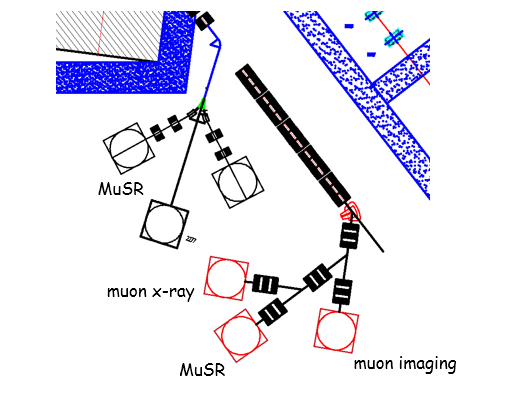 detectors
3
Capture using superconducting capture adiabatic solenoid
Forward spent-proton extraction, proton beam & target tilted in respect to magnetic axis, θp = 15o
NbTi-Al, adiabatic taper
Upstream “thin” target for highly polarized μSR beam
Conical target at Capture Solenoid
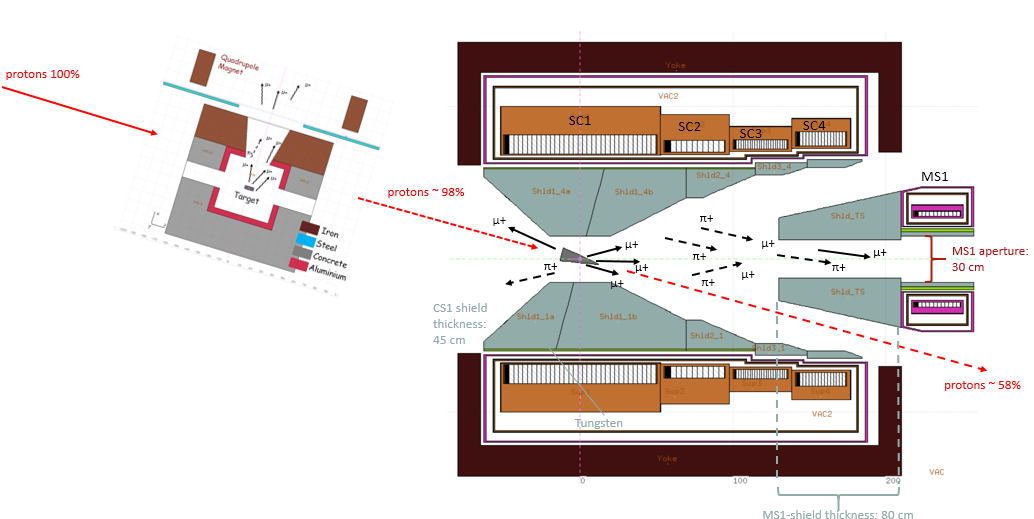 Forward collection -> 
best π+ rates in the world
150 tilt of protons/target with respect to magnetic field lines:
facilitate the extraction of spent-protons with a moderate length of CS through  matching solenoid and capture coils
lower tilts as 100 make the length of CS excessive and costly
4
proton and target parameters
use only one target for surface muon and π+ collection
for surface muons 
better surface muon collection than cylindrical shape
lower power deposition on the SC
for π+ collection at MS1
similar collection to cylindrical shape
r1 = 4.5 cm
r2 = 0.25 cm
Graphite
5
Test several adiabatic tapers for surface muons and pions (decay muons) capture
1 T -> 0.5 T “baseline” for surface muon mode
5 T -> 3 T “slower”, “4.5 T -> 2.5 T” faster for decay muon mode and higher rates
Gaussian and Polynomial representation of tapers
surface muons collection and high polarization
π+ (decay muon) collection
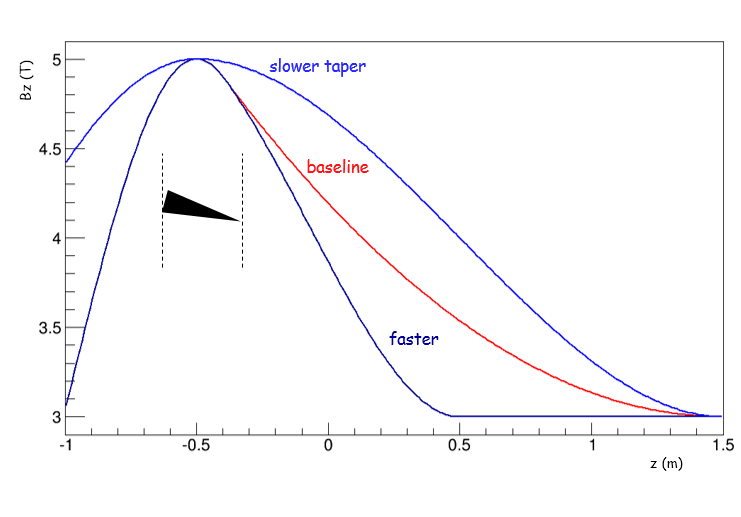 Bz(r=0) T
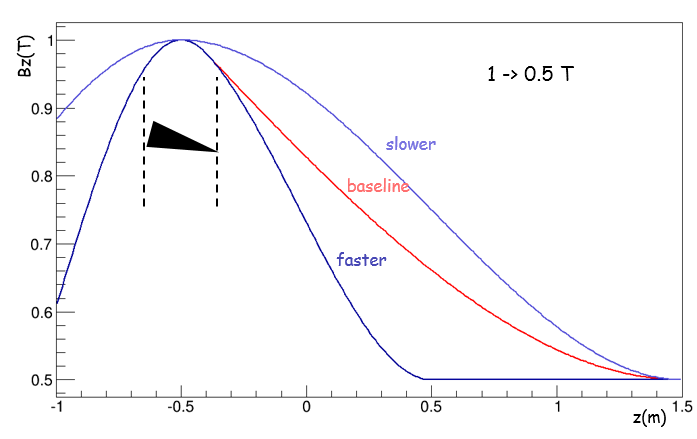 Bz(r=0) T
1 T -> 0.5 T
5 T -> 3 T
Similar for 
4.5 T -> 2.5 T
z(m)
z(m)
6
Polarization and rates as function of fields and proton/target tilts1st coil exit
p
surface muons: best polarization at 1 T
tilt benefits surface muons & π+ rates
π+ rates
surface muons polarization
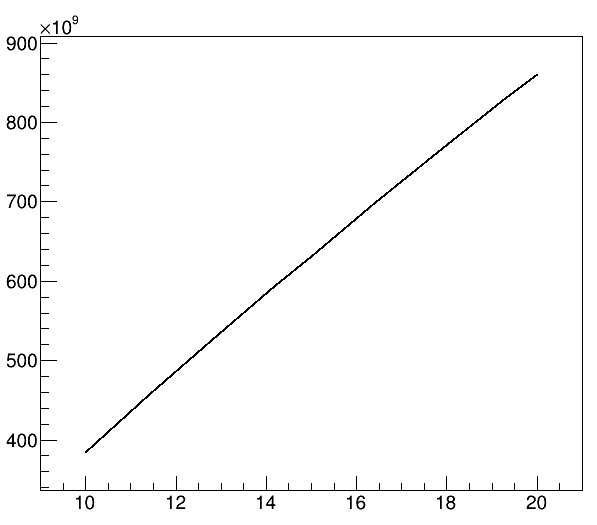 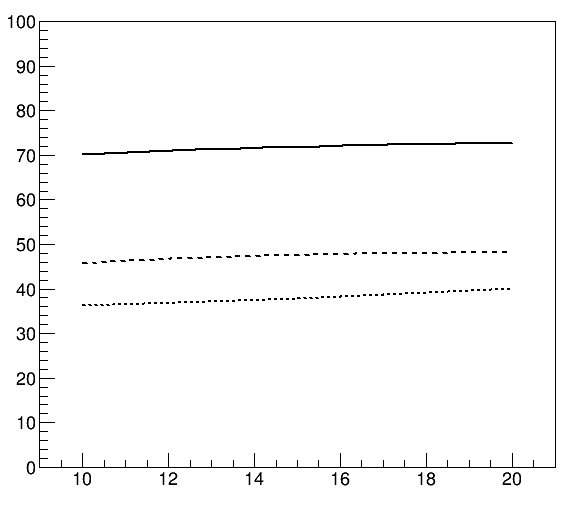 π+ / s
5 T -> 3 T
polarization (%)
1 T -> 0.5 T
2.5 T -> 0.5 T
5 T -> 3 T
baseline tilt 150
baseline tilt 150
proton/target tilt angle
proton/target tilt angle
1st coil study – no shielding, 5 kW studies
no emittance selection
7
Choice of conical target
Conical target compared to cylindrical one has
higher surface muon rates
Similar polarization
μ+ with 25 ≤ P (MeV/c) ≤ 29.8
r1
r1 = 4.5 cm
r2 = 0.25 cm
rates and polarization as function of radius r1 (in σb = 0.5 cm) at MS1
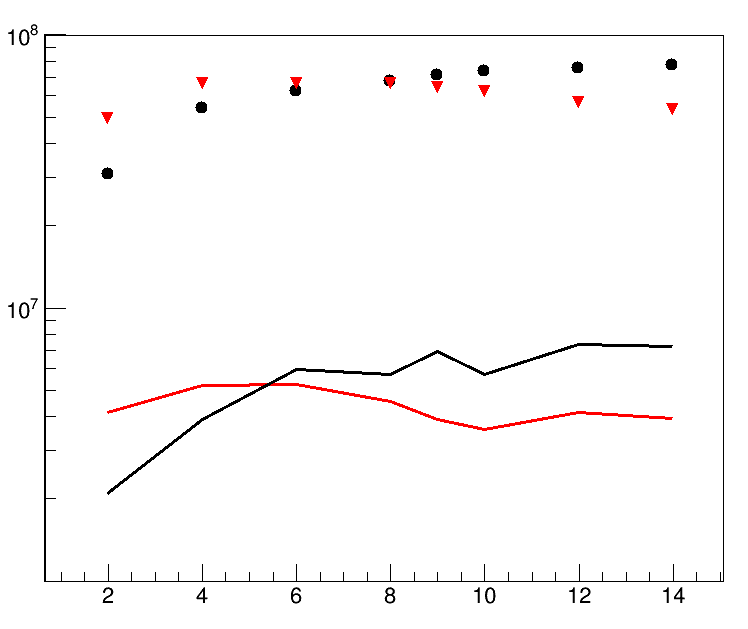 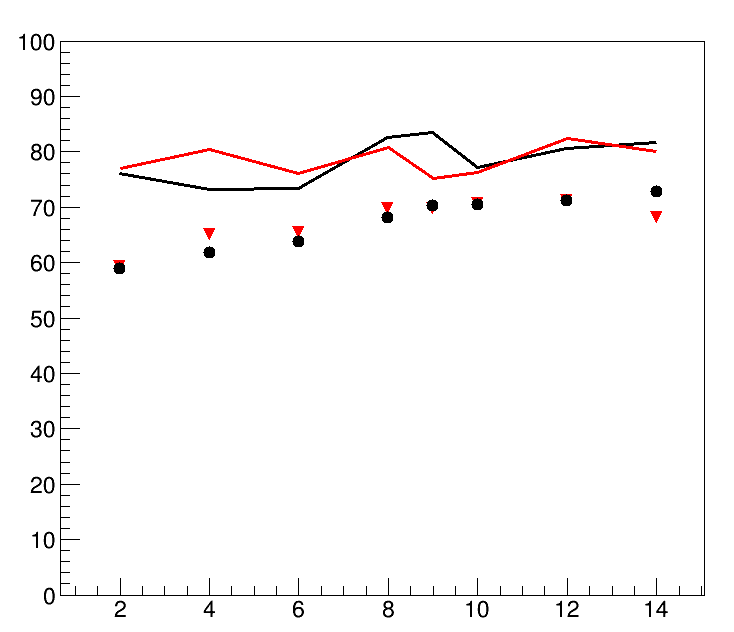 10000 π mm mrad selection
μ+ / s
Polarization (%)
no emittance selection
stat. error ~ 1%
cone
cylinder
10000 π mm mrad
stat. error ~ 5%
no selection
baseline
r1 (σb )
r1 (σb )
5 kW shielding studies
rates @ 25 kW x ~4 due to shielding increase
8
π+ collection with conical target at MS1
similar collection to cylindrical best
r1
r1 = 4.5 cm
r2 = 0.25 cm
rates as function of radius r1 (in σb = 0.5 cm) and momentum distributions
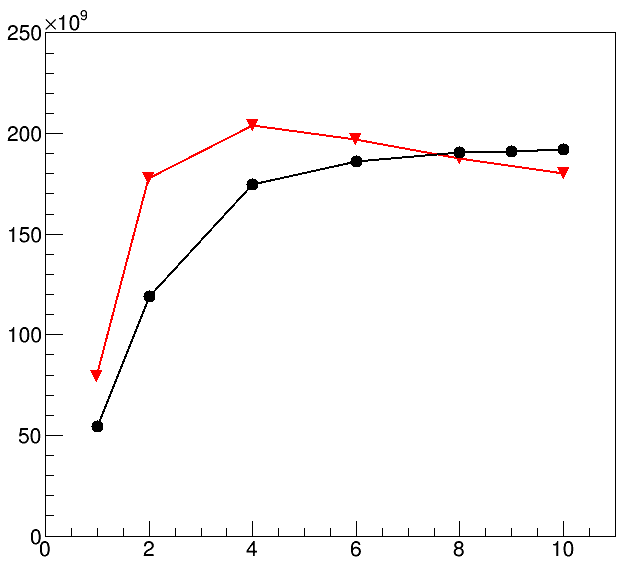 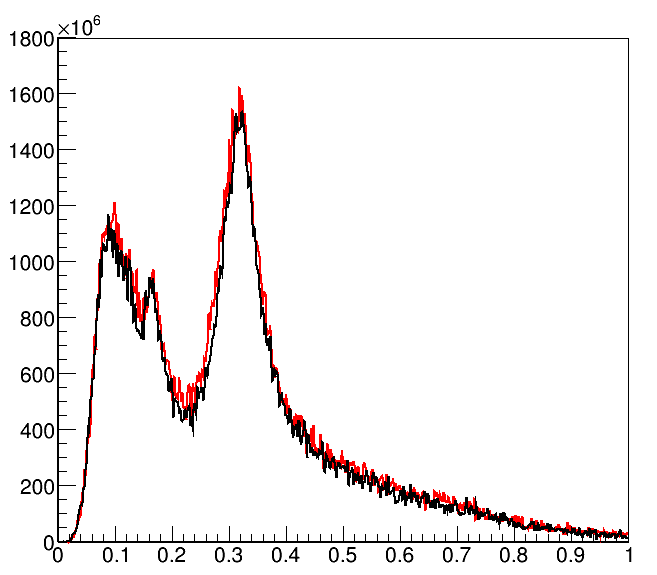 π+ / s
conical best  
cylinder best
π+ / 2 MeV / s
best for cylinder
best for cone
no emittance selection
stat. error ~ 0.2%
r1 (σb )
P GeV/c
9
5 kW shielding studies
Field tuning for π+ collection at MS1 for decay muons & neutrinos
Reference 5 T and 4.5 T fields for  π+ collection:
π+ entering MS1 as function for different tapers
5 T “slower”, 4.5 T “faster” taper variations
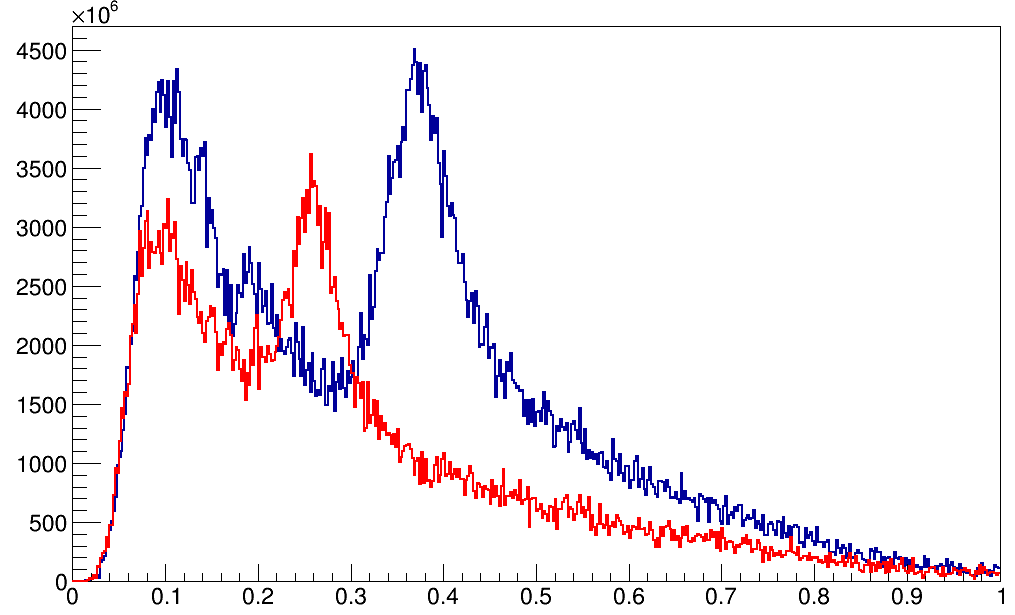 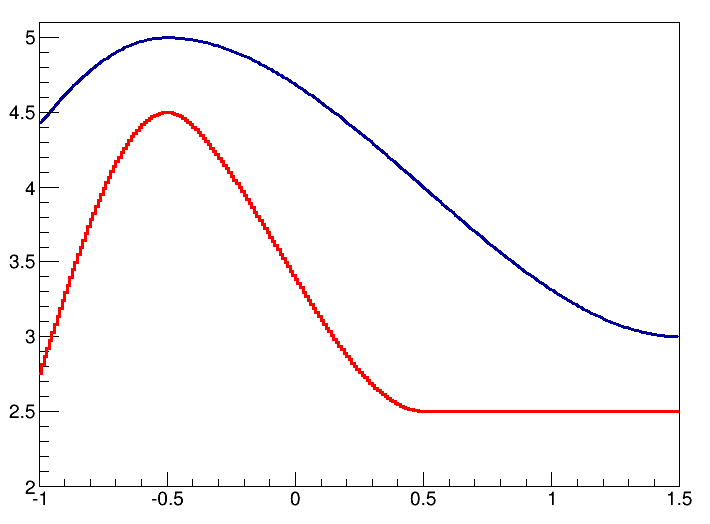 260 MeV/c
 -> μ+ 150 MeV/c
Bz(r=0) T
π+ / 2 MeV / s
450 MeV/c
  -> μ+ 450 MeV/c
100000 π mm mrad
100 MeV/c
 -> μ+ 45 MeV/c
Z in m
P GeV/c
10
There is a lack of low energy neutrino cross section measurement
PDG/Particle Data Group - 2019
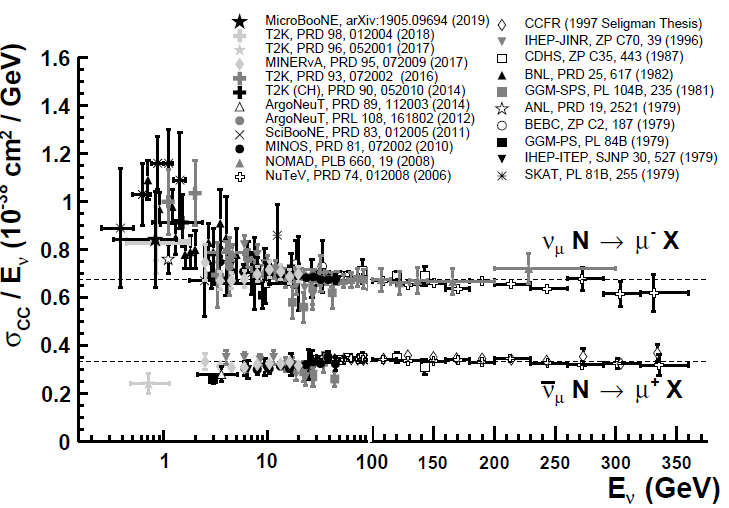 PDG/Particle Data Group - past
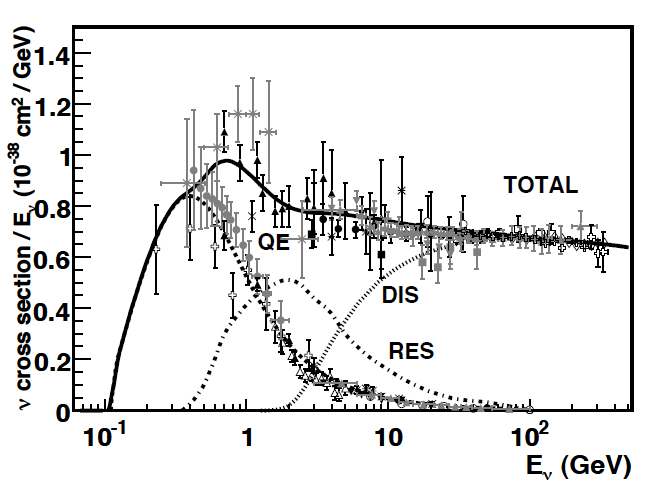 No measurement
QE
There is a lack of cross sections measurements below 0.300 GeV
“CCQE” only region
11
EMuS neutrino beam might be able to solve the lack of those low energy cross sections
Simulated EMuS layout parameters with FLUKA
Superconducting Capture Solenoid
5T -> 3 T
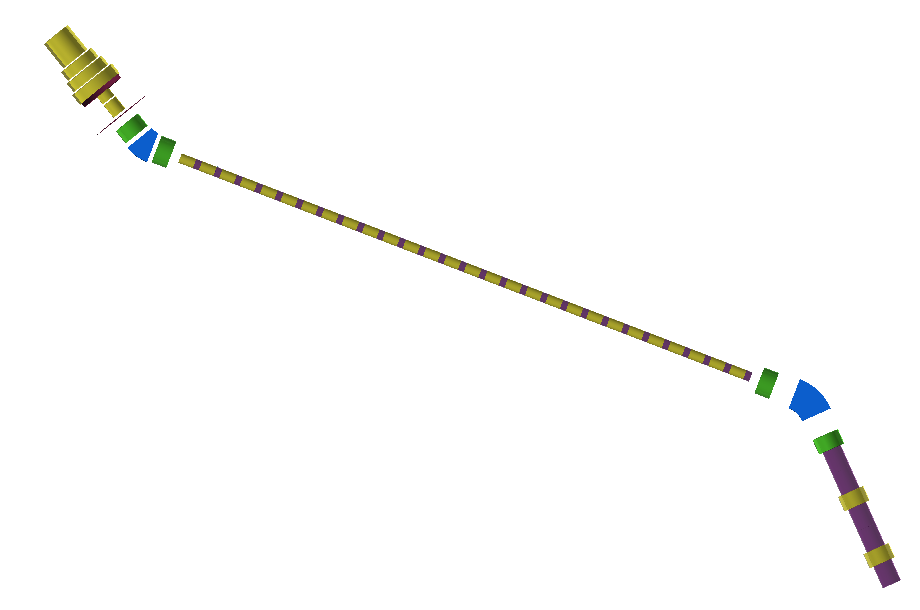 Charge/momentum selection for surface muons/pions (100%)
25 m superconducting transport solenoids (3 T)
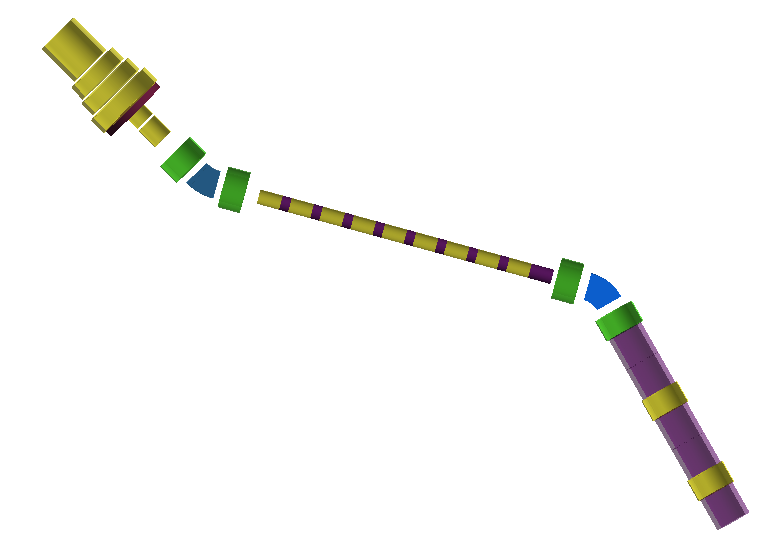 pion decay section -> muons
“Surface” muon section
Detector, 3 m away 
from selection
2nd selection, 
decay muons
Decay muon section
Aim is to investigate the neutrinos 3 m away from pion decay section
Check if there are sufficient CCQE for a cross section measurement
12
neutrino beam from π+ / no momentum selection
CCQE
flux
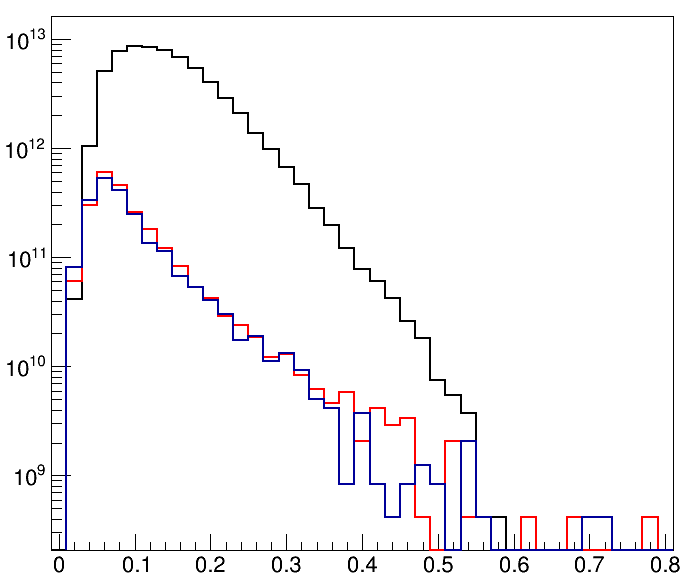 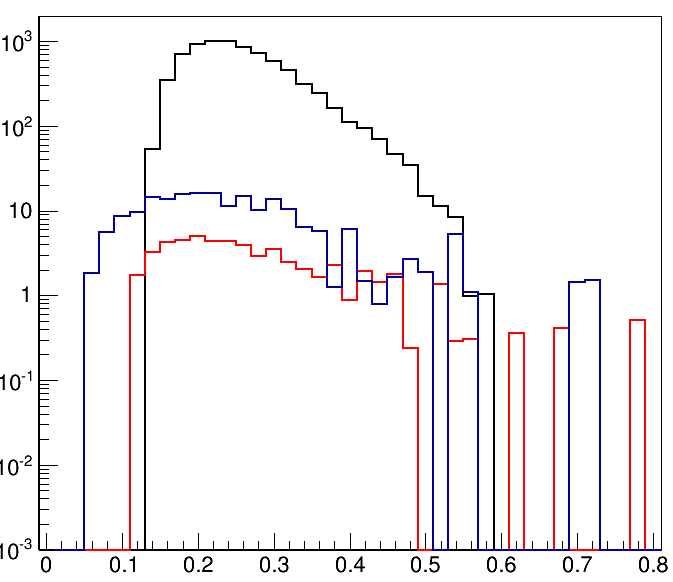 CC νμ  , <Eν> ~ 260 MeV
flux νμ  , <Eν> ~ 150 MeV
ν / cm2 / 0.02 GeV bin
events = mass* flux(E)*xs(E)*εd(E)
νe
CC ν / ton /  0.02 GeV bin / 200 days
-
νμ
-
νμ
νe
25 kW
Eν GeV
Eν GeV
SBN detectors parameters
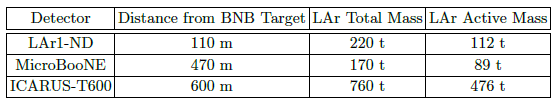 -
there is a potential 
of measuring cross sections
-
13
with π+ momentum selection at the first bend  narrow band beams (preliminary)
flux
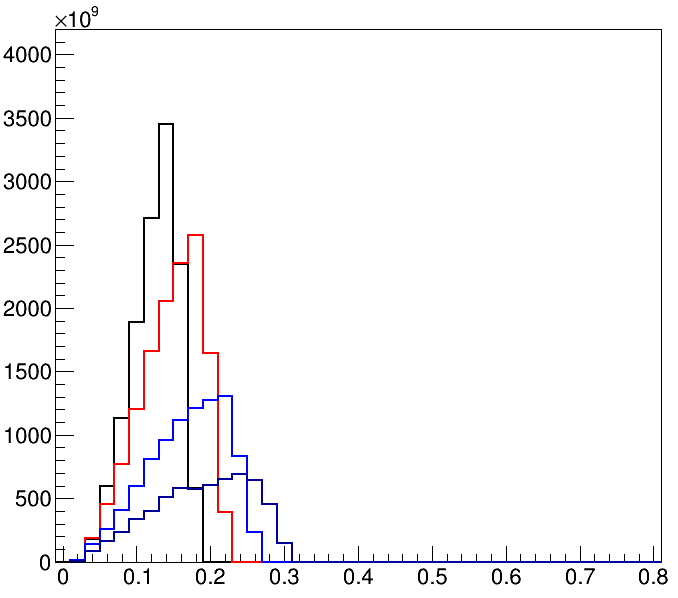 CCQE
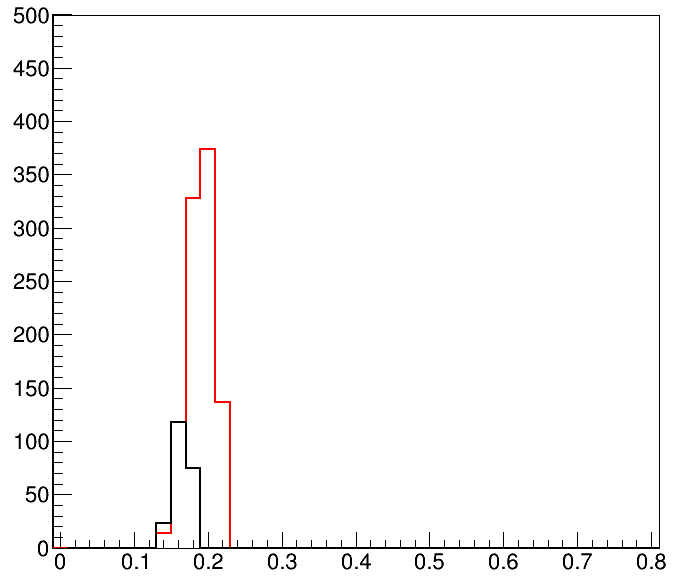 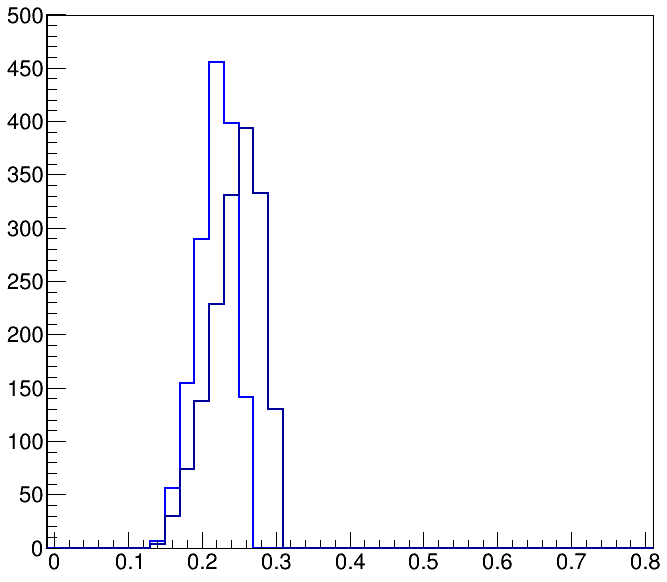 νμ / cm2 / 0.02 GeV bin
events = mass* flux(E)*xs(E)*εd(E)
<Eν> GeV = 0.165
0.190
0.220
CC νμ / ton /  0.02 GeV bin / 200 days
<Eν> GeV = 0.125, selection 360 MeV
CC νμ / ton /  0.02 GeV / 200 days
0.250
0.150, selection 450 MeV
0.170, selection 550 MeV
0.190, selection 650 MeV
Eν GeV
Eν GeV
25 kW
Indication that can measure the νμ CCQE from 0.160 - 0.250 GeV 
detector selection & simulation 
    to fully determine the potential
-
14
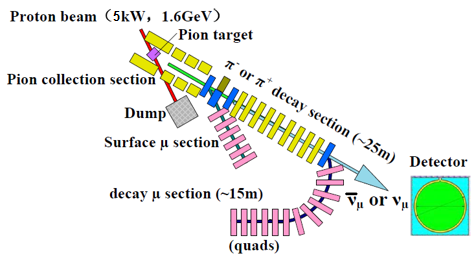 Conclusions so far
Particles at target station
Graphite conical target has been chosen as best solution for surface muons and pions capture
Superconducting solenoid has been chosen for capture  a la Muon Collider/Neutrino Factory, Comet, etc…
Powerful surface muons @ ~108 / sec and π+ ~ 1010 / sec @ exit of target station
Neutrino beam
Studies have shown many CCQE with/without momentum selections for pions downstream of target station
Narrow band neutrino beams and CCQE events distributions 
Neutrino cross section measurements between 200-300 MeV/c look evitable depending on momentum selection for muon-imaging
15
extra
16
Z=0
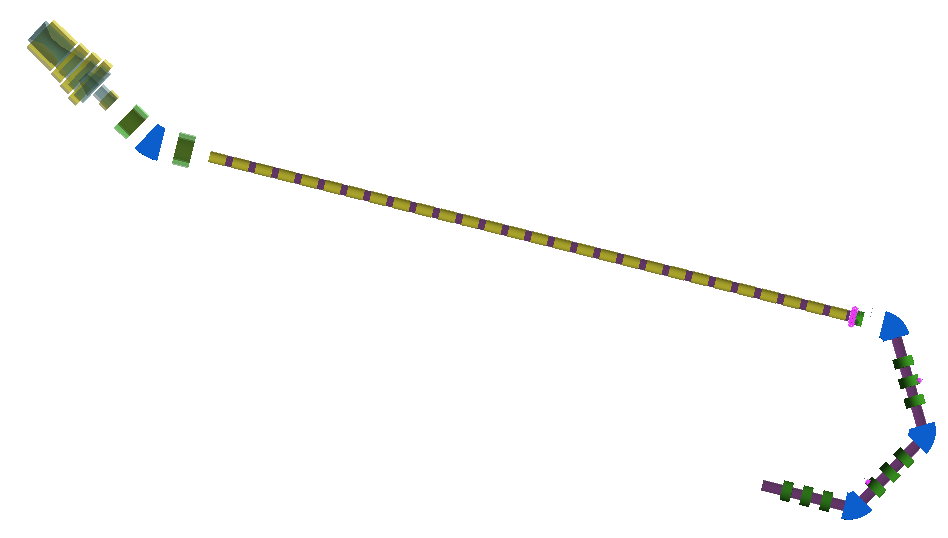 Z=4359
Z=26848
Z=35848
Distance from the last quadruple to detector is 0.6m
X-ray
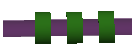 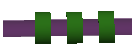 imaging
muSR
Z=33548
17
no-backward collection for π+due to lower energy beam
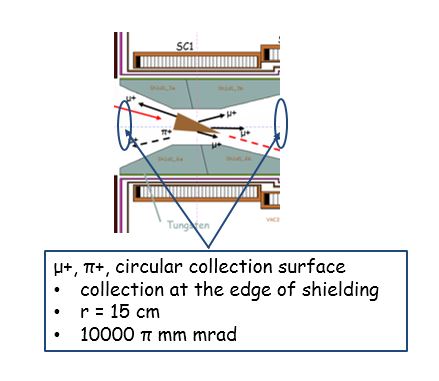 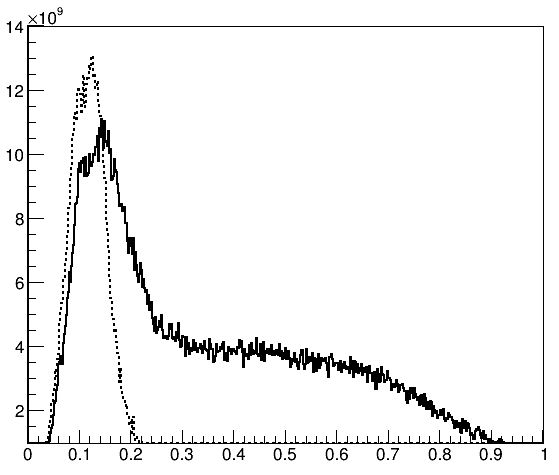 graphite
100000 π mm mrad
1 λI
backward collection of π+
18
μSR: surface muon collection at MS1 from 1 to 5 T
Highly polarized μSR beam at 1 T considering 
the superconducting taper solenoid capture and transportation
5 kW shielding studies
19
Adiabatic fields in solenoids: slower to fast tapers
For an adiabatic reduced field
coil shielding aperture limits maximum transverse momentum at target region 
transverse momentum reduction along taper
beam size expansion <-> shield configuration at MCS 
slower taper <-> thicker shielding
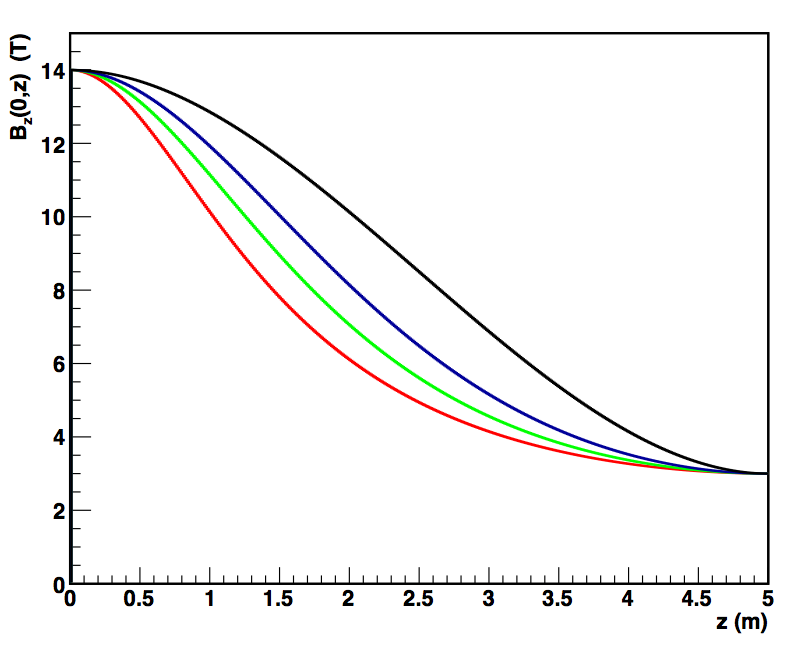 pion capture
PTmax  = 3 * B1  (T) * rcs (cm) / 2
can be used for thicker shielding
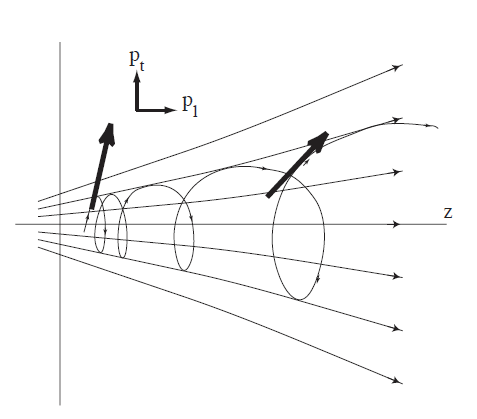 B2<B1
Adiabatic, slow field change,
conservation of magnetic flux
B1
helical trajectories
B x r2  = C -> r2/r1 = √B1/B2  
P2T  / B = C -> PT2/PT1 = √B2/B1
MOMENT baseline
20
other applications for EMuS
The neutrino beam is an option under investigation. Motivation of the neutrino beam is the lack of recent cross sections measurements at lower energies
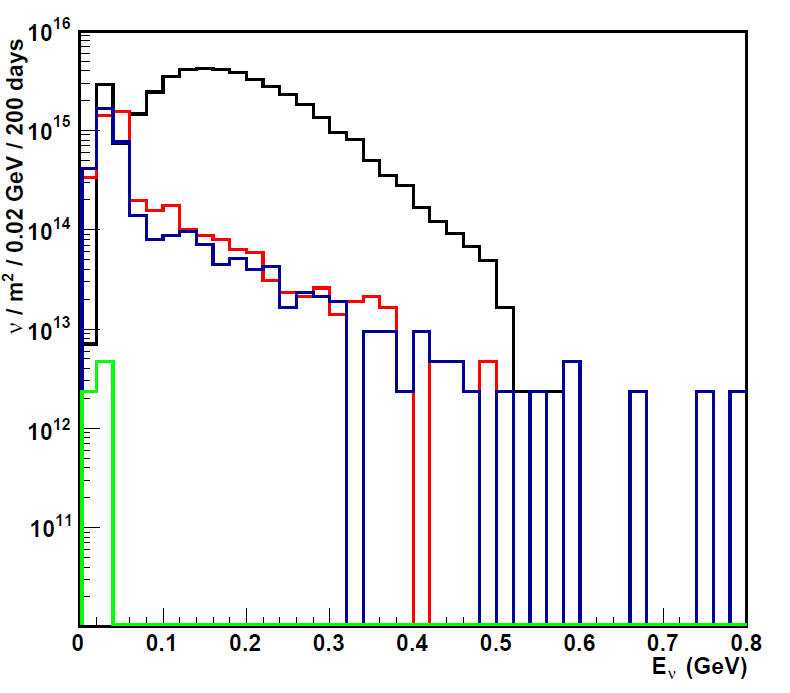 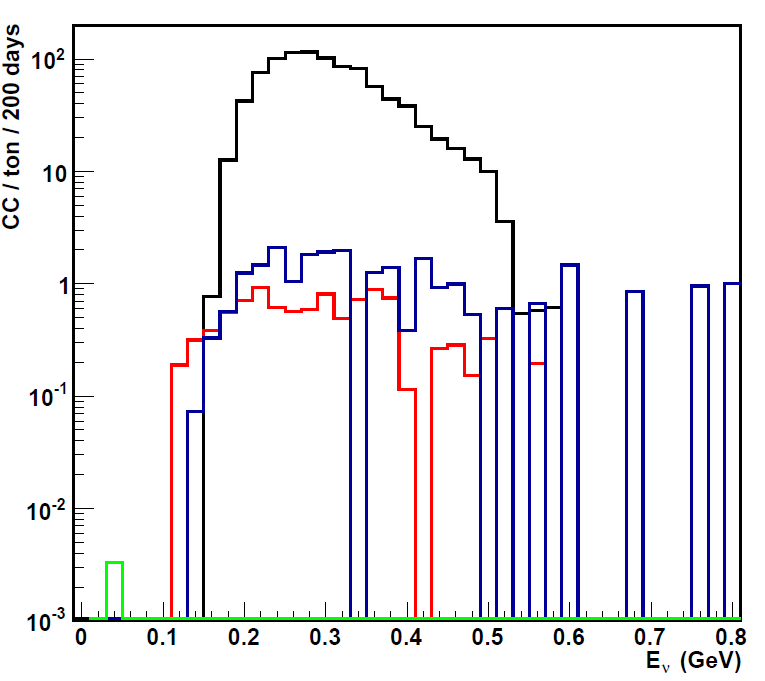 CC νμ , <Eν> ~ 300 MeV
Flux νμ  , <Eν> ~ 200 MeV
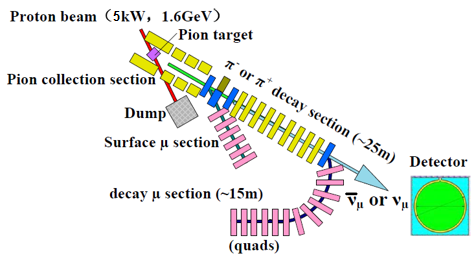 -
νe
νμ
νe
-
νμ
4 kW
CC νμ  at <Eν> = 300 MeV at EMuS  
~ 1000 CC events / ton / year at 4 kW
~ 6250 CC events / ton / year at 25 kW
-
-
21
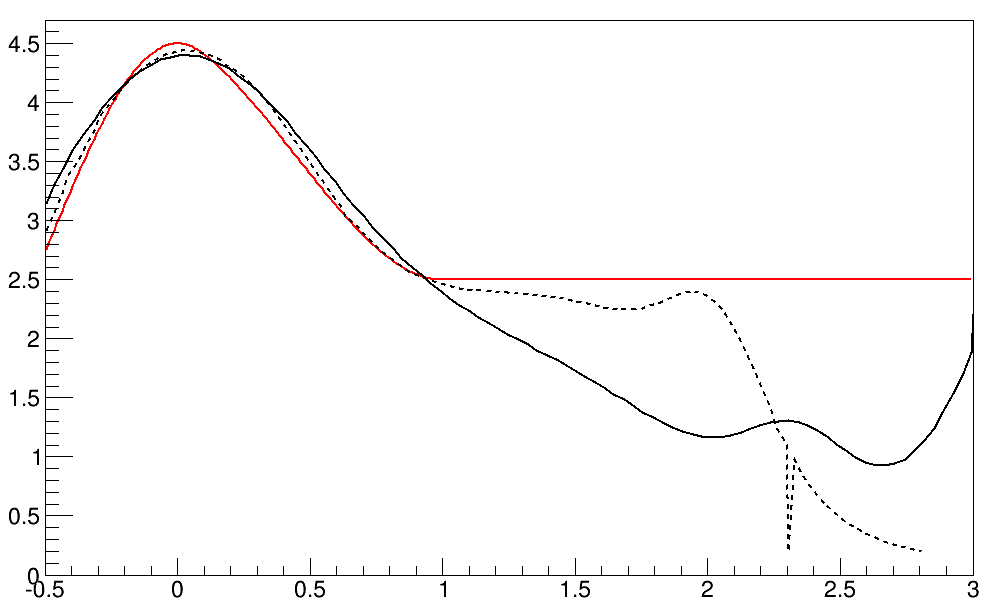 Bz(r=0) T
4.5 T reference
4.4 T coil 25 kW
4.4 T coil 5 kW
target center
MS1 shielding, 25 kW
exit MS1, 25 kW
z(m)
entrance MS1
22
different adiabatic tapers <-> different momentum selection 
5T case
polynomial representation of tapers
π+ entering MS1 as function 
of different taper shapes at 5T
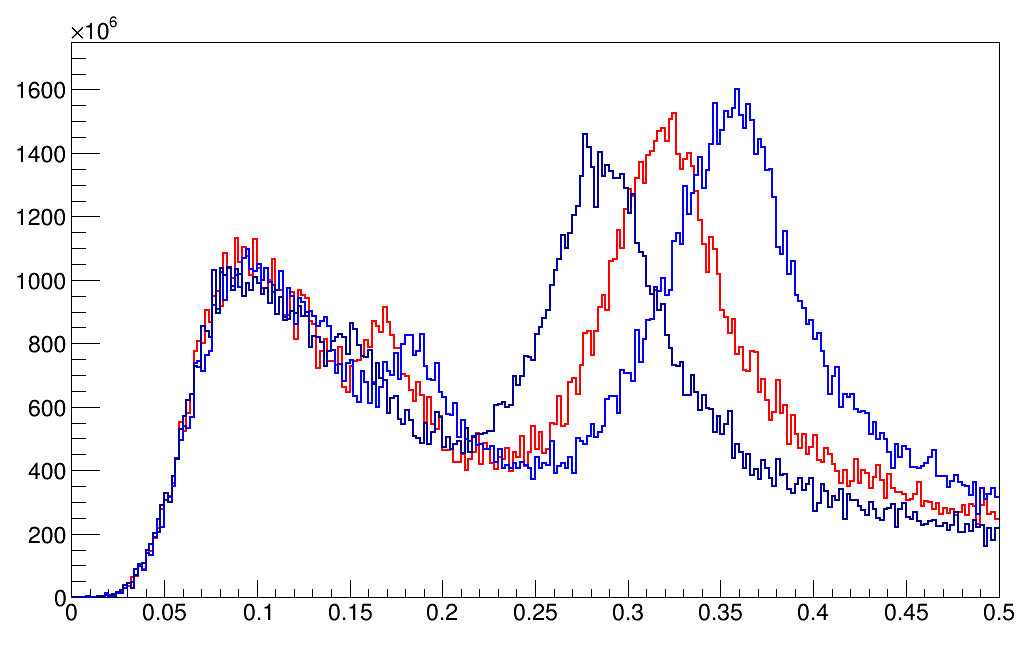 100
450 MeV/c
260
5T taper variations
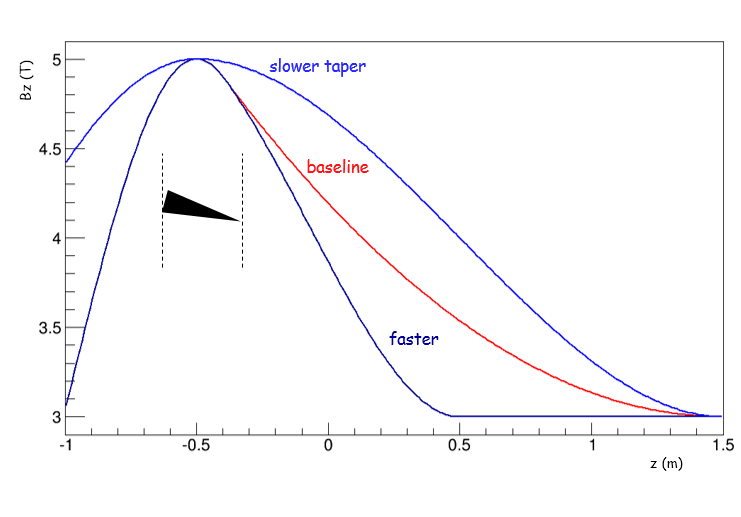 ~100 MeV/c
π+ / 2 MeV / s
Slower taper
Baseline
Faster
Bz(r=0) T
5 ->3 T
z(m)
P GeV/c
EMuS Review
NV - Target Studies
23
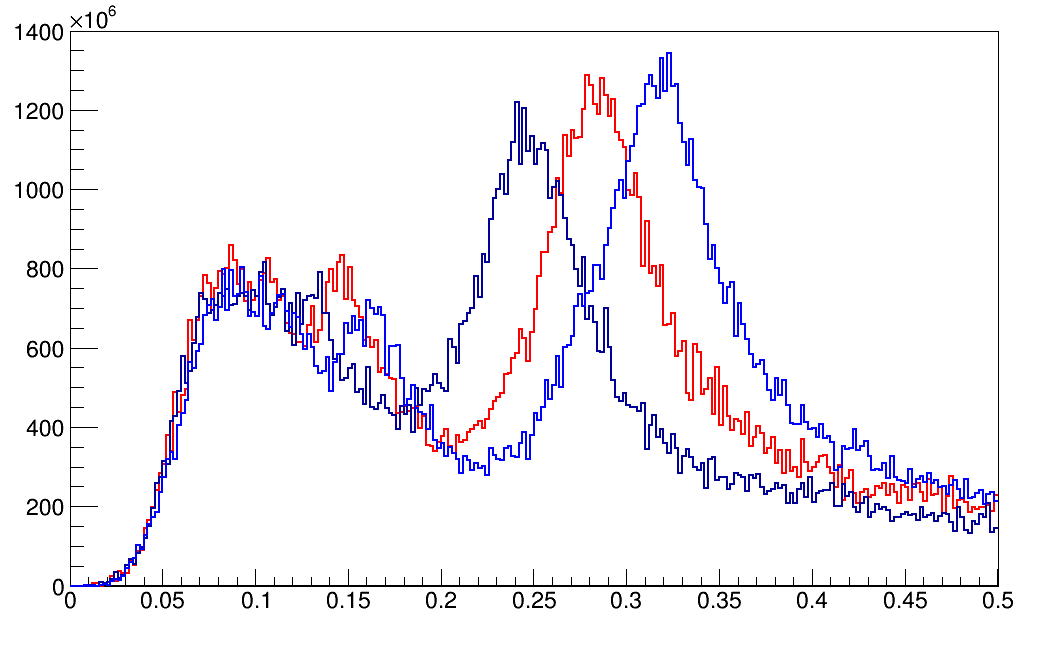 different momentum selection 
4.5, 4 T cases
polynomial representation of tapers
260 MeV/c
4.5 -> 2.5 T
π+ / 2 MeV / s
4.5T taper variations
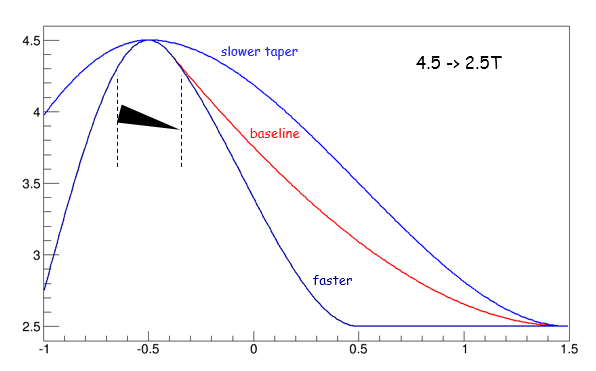 Bz(r=0) T
P GeV/c
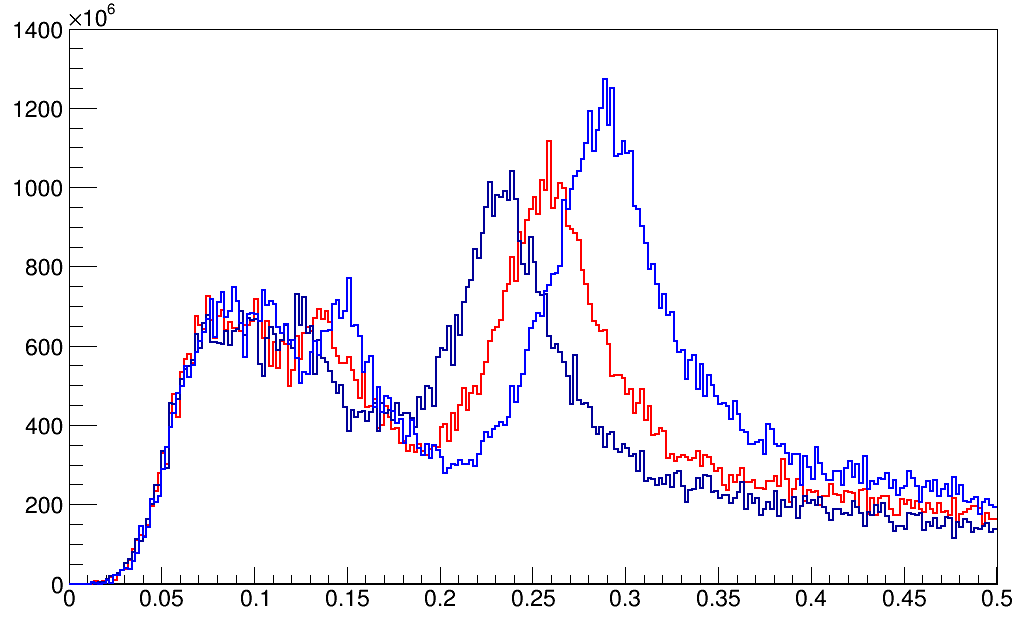 260 MeV/c
4 -> 2.5 T
π+ / 2 MeV / s
z(m)
P GeV/c
EMuS Review
NV - Target Studies
24
Systematics from monte-carlos: π+ and π- with FLUKA and G4 (BERTINI, INCL)  at MS1, 5 Τ
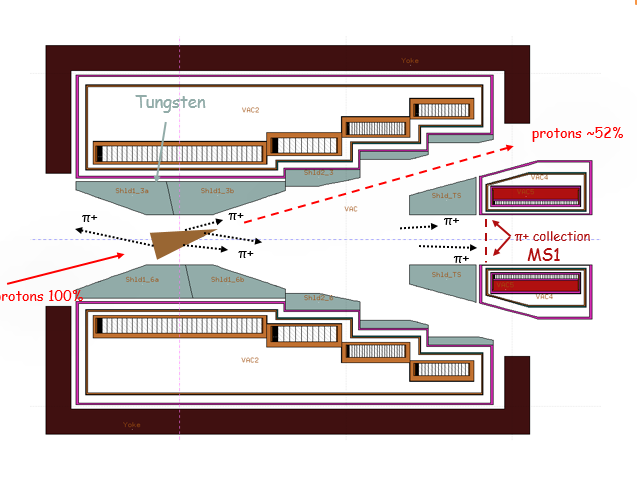 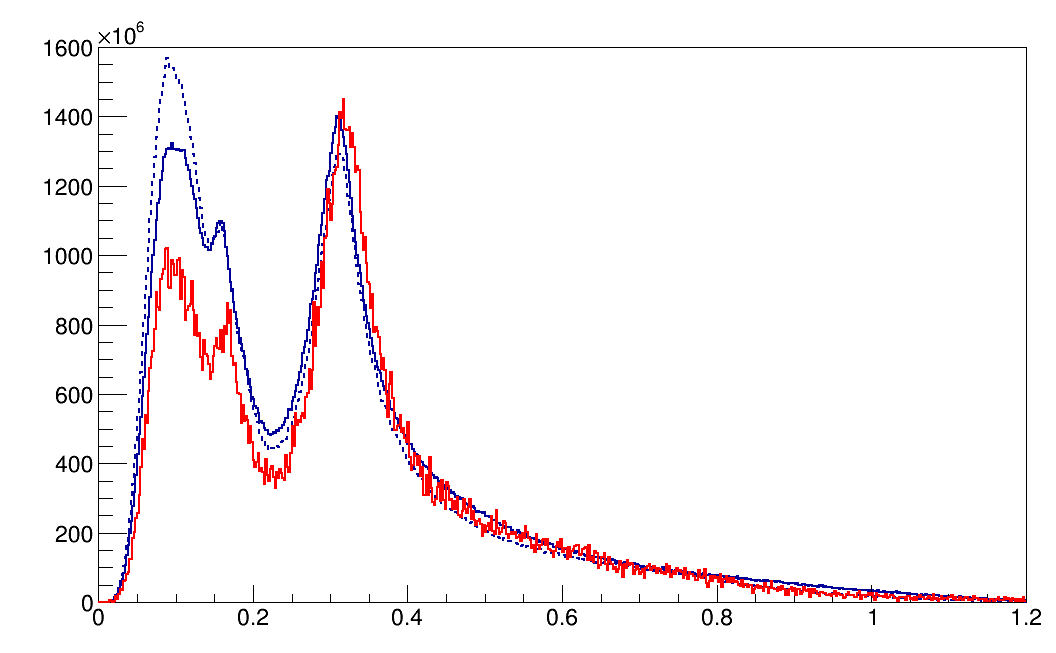 π+, 5 T
G4 bert
π+ / 2 MeV / s
G4incl
FLUKA = 1.7x1011
G4 (bert) = 2x1011
G4 (incl) = 2x1011
Ratio π+/π-:
 FL = 1.9
 G4 (bert) = 2.9
 G4 (incl) = 2.2
Same baseline 5T taper used on both
P GeV/c
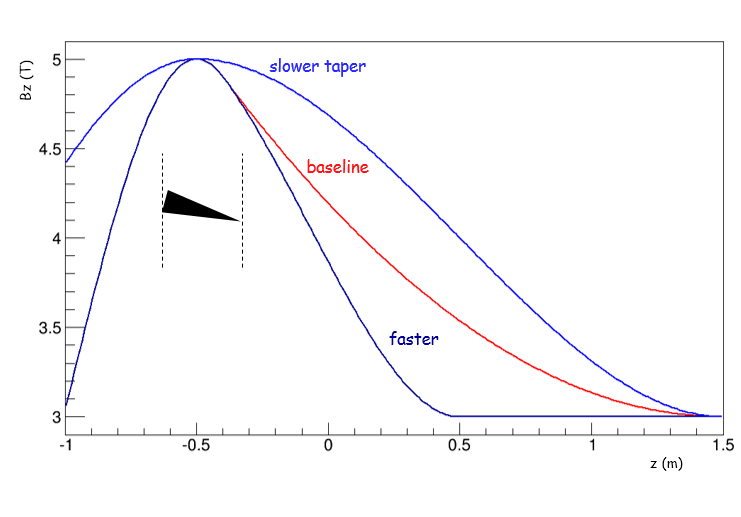 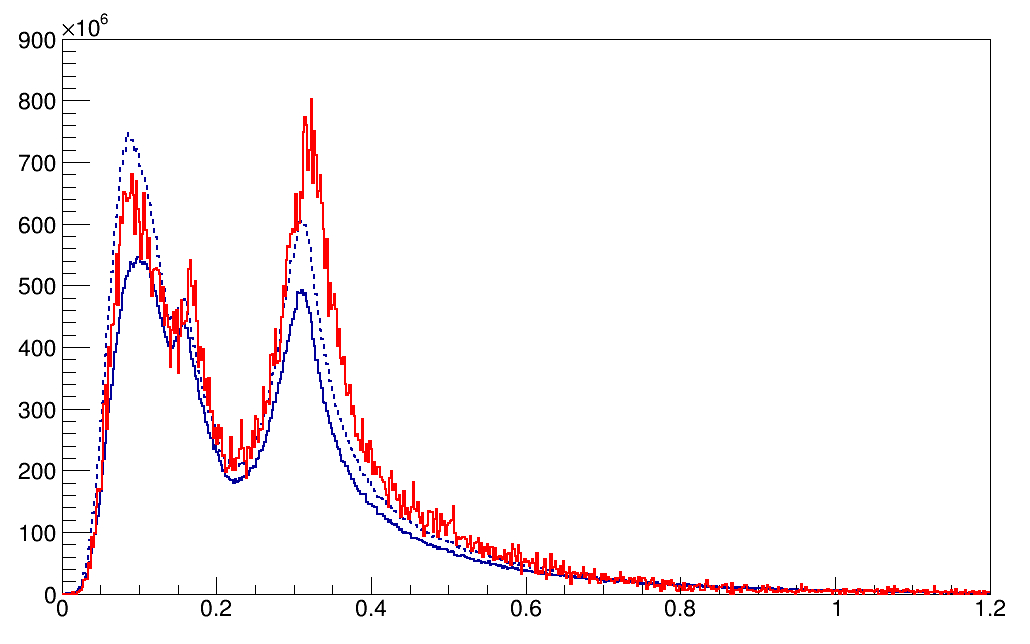 π-, 5 T
π- / 2 MeV / s
FLUKA = 0.9x1011
G4 (bert) = 0.7x1011
G4 (incl) = 0.9x1011
Total pions are similar with FLUKA and G4 (BERTINI)
G4(INCL) produces more pions
The distribution at the high momentum peak is similar 
FLUKA predicts a ratio π+/π-  = 2
G4: Song Yingpeng
25
P GeV/c
FLUKA vs MARS vs HARP
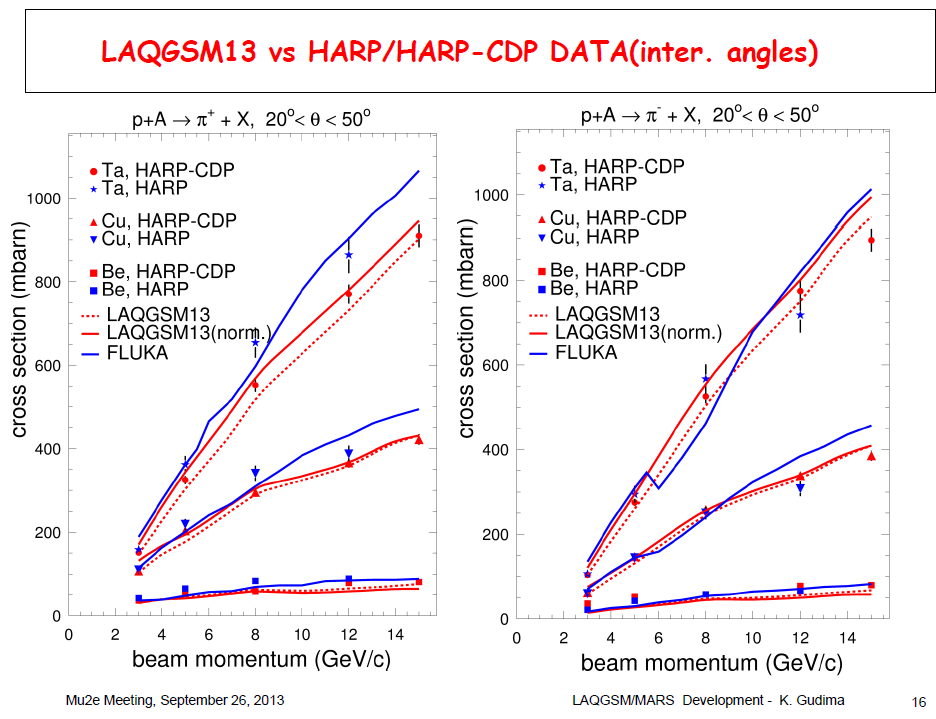 FLUKA is in agreement with MARS and HARP data @ Ek = 2.2 GeV
26